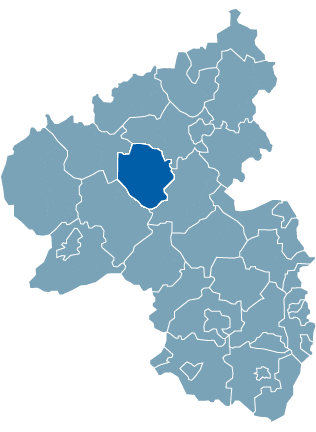 Landkreis Cochem-Zell
Vorstellung des „Netzwerk gegen Gewalt“ im Landkreis Cochem-Zell
Netzwerk gegen Gewalt
Contra häusliche Gewalt
Polizeiinspektion Zell (Koordinator GesB)
Lebensberat-ung Cochem (Beratung von Betroffenen)
Polizeiinspektion Cochem(Koordinator GesB)
Klinikum Mittelmosel 
in Zell
Caritasverband Mosel-Eifel- Hunsrück e.V.(Interventionsstelle)
Gleichstellungsstelle(Kreisverwaltung)
Bistum Trier
Donum Vitae (Schwangerschafts-konflikt-beratungsstelle)
Opferschutz
Koblenz
Weißer Ring (Hilfe für Opfer von Gewalt)
Frauennotruf
Koblenz
JugendamtKV Cochem-Zell(für betroffene Kinder)
DRK (Migrationsbera-tung)
Jobcenter(zuständig für Asylberechtigte)
Gleichstellungsstelle
Ansprechpartnerin: Ramona JunglasIntegrations- und Gleichstellungsbeauftragte des Landkreises Cochem-Zell 
		Endertplatz 2, 56812 Cochem
Tel: 02671/61-691 (Mo-Fr von 9-16 Uhr)ramona.junglas@cochem-zell.de
www.cochem-zell.de

Beratung, Organisation von Veranstaltungen, Weitervermittlung an Beratungsstellen
Kompetenzen, Tätigkeitsschwerpunkte, Hilfsmöglichkeiten: Unterstützung der Gleichstellung von Mann und Frau, Austausch mit anderen Beauftragten, Ansprechpartnerin für Frauen, Weitervermittlung an andere Kooperationspartner, Moderation und Planung des Arbeitskreis „Gewalt in engen sozialen Beziehungen“, Förderung der Vereinbarkeit von Beruf und Familie

Kontaktaufnahme: meist durch Klientinnen selbst oder durch Weiterleitung von einer anderen Stelle

Schweigepflicht
Interventionsstelle/Caritas
Ansprechpartnerinnen: Elke Steimers

Herrenstraße 9, 56812 Cochem
Tel: 02671/9752-0 (Mo 8:30-13 Uhr, Di und Do 8:30-12:30 Uhr und 13:30-16 Uhr)interventionsstelle@caritas-meh.de, www.caritas-mosel-eifel-hunsrueck.de

Beratung und Information der von Gewalt betroffenen Frauen
Kompetenzen, Tätigkeitsschwerpunkte, Hilfsmöglichkeiten: kostenlose, vertrauliche, auf Wunsch anonyme Beratung (telefonisch oder persönlich) und Information der von Gewalt betroffenen Frauen unabhängig von Konfession, Weltanschauung oder Nationalität über ihre rechtlichen Möglichkeiten nach Gewaltschutzgesetz, Erstellung eines individuellen Schutz- und Sicherheitsplans, Unterstützung bei Antragstellung vor Gericht und beim Umgang mit Behörden, auf Wunsch weitere Vermittlung an andere Beratungsstellen und Hilfeinstitutionen

Kontaktaufnahme: Vermittlung meist über die Polizei, wenn Einsatz wegen Gewalt stattgefunden hat; Betroffene können sich aber auch direkt an die Interventionsstelle wenden

Träger der Stelle: Caritasverband Mosel-Eifel-Hunsrück e.V. 

Schweigepflicht
Weisser Ring
Ansprechpartnerin: Elisabeth SchmittWeisser Ring Außenstelle Cochem-Zell
		Kelberger Str. 29a, 56766 Ulmen
Tel: 0151 55164663 (jederzeit)elisabethschmitt@gmx.net
www.weisser-ring.de

Betreuung von Opfern häuslicher Gewalt, sexuellen Missbrauchs, Mobbings und Stalkings
Kompetenzen, Tätigkeitsschwerpunkte, Hilfsmöglichkeiten: Unmittelbare Hilfe für Opfer von Gewalt, menschlicher Beistand und persönliche Betreuung nach der Tat, Begleitung zu Terminen bei Polizei und Gericht, Hilfestellung bei anderen Behörden, Hilfeschecks für eine kostenlose frei wählbare anwaltliche bzw. psychotraumatologische Erstberatung, finanzielle Unterstützung zur Überbrückung tatbedingter Notlagen

Träger der Stelle: WEISSER RING Bundesgeschäftsstelle Mainz

Schweigepflicht
Lebensberatung
Ansprechpartnerin: Simone Ibald-Strauch
		Moselstr. 23, 56812 Cochem
Tel: 02671/7735 
(Sekretariat: Mo-Fr 9-12 Uhr, Beratungsgespräche nach Vereinbarung: Di u. Mi 13:30-16 Uhr, Do 13:30-18 Uhr)sekretariat.lb.cochem@bistum-trier.de
www.cochem.lebensberatung.info

Erziehungs-, Ehe-, Familien- und Lebensberatungsstelle
Kompetenzen, Tätigkeitsschwerpunkte, Hilfsmöglichkeiten: psychosoziale Beratung durch Sozialpädagoginnen und Psychologinnen in den Bereichen Erziehung und Familie, Ehe/Partnerschaft, Trennung/Scheidung, Einzelberatung von Erwachsenen, Arbeit mit Kindern und Jugendlichen, Gruppenangebote für Kinder, Fachberatung für Kitas, InsoFA (Kindeswohleinschätzung) für kath. Kitas, Elternabende zu Erziehungsthemen

Träger der Stelle: Bistum Trier

Schweigepflicht
Donum Vitae
Ansprechpartnerinnen: Sieglinde Schulz, Rita Emmerichs (Dipl. Sozialarbeiterinnen-FH)

Ravenéstr. 15, 56812 Cochem
Tel: 02671/234042 (Mo-Fr 08:30-12 Uhr + nach Vereinbarung)cochem@donumvitae.org, www.cochem.donumvitae.org

Schwangeren- und Schwangerenkonfliktberatung
Kompetenzen, Tätigkeitsschwerpunkte, Hilfsmöglichkeiten: Schwangerschaftskonflikt und Schwangerenberatung, Vermittlung finanzielle Hilfen (Bundesstiftung), Kleiderkammer, Sexualpädagogik (z.B. Elternpraktikum „ProKi“), Kinderwunschberatung, Beratung vor, während und nach vorgeburtlicher Diagnostik, Weitervermittlung an IST, Frauennotruf/Frauenhaus, und Lebensberatung

Kontaktaufnahme: Vermittlung durch Frauenärzte oder andere Klientinnen, Kooperation mit Schulen, Internet

Träger der Stelle: Donum Vitae Rheinland-Pfalz Landstuhl

Schweigepflicht
Projektgruppe „Lichtblick“
Ansprechpartner*innen: Nadja Arenz, Lisa Beuren, Eva Glocker, Christin Schlier-Hübinger, Gregor Doege

Barlstraße 3-7 56856 Zell, Telefon: 06542-970, 
Email: g.doege@klinikum-mittelmosel.de
klinikum-mittelmosel.de
Erreichbar 24/7

Medizinische Versorgung,Beweisaufnahme,psychologische/Seelsorgegespräche,
kurzfristige Notunterbringung
Kompetenzen, Tätigkeitsschwerpunkte, Hilfsmöglichkeiten: Krankenhaus. Das Projekt arbeitet mit der Rechtsmedizin der Uni Mainz zusammen und kann in dieser Zusammenarbeit medizinische Befunde gerichtsverwertbar sichern. Psychologische/seelsorgliche Beratungsgespräche ggf. zur Weiterleitung an Hilfegebende Institutionen.

Kontaktaufnahme: Direktkontakt/RTW/Polizei

Träger der Stelle: Klinikum Mittelmosel, Zell

Schweigepflicht
Frauennotruf Koblenz
Ansprechpartnerin: Franziska Godlewsky 

Löhrstraße 64 A, 56068 Koblenz, 
Tel.: 0261 – 35 000, 
Email: mail@frauennotruf-koblenz.de www.frauennotruf-koblenz.de 

Telefonische Sprechzeiten an jedem Werktag

Kostenlose Beratung von Frauen*/ Mädchen*, wenn sie ab dem 14. Lbj. sexualisierte Gewalt erfahren haben oder davon bedroht sind
Kompetenzen, Tätigkeitsschwerpunkte, Hilfsmöglichkeiten: 
Beratung von Bezugspersonen und Fachkräften, Prävention, Information/ Öffentlichkeitsarbeit,  
Alle Mitarbeiterinnen stehen parteilich hinter der betroffenen Frau*/ dem Mädchen*
Auf Wunsch anonyme Beratung
Beratung persönlich in der Fach- und Beratungsstelle, telefonisch, online oder per Videochat möglich
Kontaktaufnahme: Polizei, andere Beratungsstellen, Weißer Ring, Ärzt*innen, Website
Träger der Stelle: Fach- und Beratungsstelle für vergewaltigte Frauen und Mädchen e.V.

Schweigepflicht
Contra häusliche GewaltOpferschutz durch Täterarbeit
Ansprechpartnerin: Annette Pook

Hoevelstraße 22, 56073 Koblenz
Tel. 016094929727
(bitte vorrangig auf Mailbox sprechen)
koblenz@contra-haeusliche-gewalt.de
https://bwh-koblenz.de/taeter-arbeits-einrichtung.html
www.contra-haeusliche-gewalt.de

Gesprächsangebote, Gruppentraining, Einzeltraining
Kompetenzen, Tätigkeitsschwerpunkte, Hilfsmöglichkeiten: Arbeit mit Erwachsenen, die in ihrer Partnerschaft gewalttätig geworden sind, Gesprächsangebote, Gruppentraining, Einzeltraining

Kontaktaufnahme: Selbstmelder, Beratungsstellen, Jugendämter, Polizei, Staatsanwaltschaft, Gerichte, Bewährungshilfe

Träger der Stelle: Verein Bewährungshilfe Koblenz e.V.

Schweigepflicht nicht gegenüber Gerichten
Jugendamt
Ansprechpartner: Stefan TheisenJugendamt der Kreisverwaltung Cochem-Zell 
		Endertplatz 2, 56812 Cochem
Tel: 02671/61-317 (Mo-Fr)stefan.theisen@cochem-zell.de

Schutz betroffener Kinder, Gesprächsangebot zur Klärung von Konfliktsituationen
Polizeiinspektion Cochem
Ansprechpartner: Ralf Hausmann		Moselstr. 31, 56812 Cochem
Tel: 02671/984-202 (8-16 Uhr) 
leitung.picochem@polizei.rlp.de
www.polizei.rlp.de

Koordinator GesB, Dienst- und Fachaufsicht zu relevanten Ermittlungsverfahren
Kompetenzen, Tätigkeitsschwerpunkte, Hilfsmöglichkeiten: Erstintervention in der aktuellen Krisensituation, Aufnahme und Bearbeitung der Strafanzeige bis zur Vorlage bei der Staatsanwaltschaft, Koordinierung mit Netzwerkpartnern in und unmittelbar nach der Erstintervention, Weitervermittlung an Interventionsstelle, Gericht und weitere Netzwerkpartner

Kontaktaufnahme: durch regelmäßige Erstintervention in der Eskalation durch den Klienten selbst, Familienangehörigen und/oder sonstigen unmittelbaren Zeugen

keine Schweigepflicht, Möglichkeiten zur Einstufung von Schriftverkehr als Verschlusssache, nur für Dienstgebrauch, Geheimhaltung, betrifft regelmäßig nicht GesB-Angelegenheiten, eingeschränkte Aussagegenehmigung als Zeuge vor Gericht
Opferschutz Polizei Trier
Ansprechpartnerinnen: Nadine Junker-Gnad, Verena Weisskopf
		Winzerstraße 26, 56856 Zell (Mosel),Köveniger Straße 65, 56841 Traben-Trarbach
Tel: 06542-9867-0, 06541-6270 (7-16 Uhr)
pizell@polizei.rlp.de
www.polizei.rlp.de

Koordinator GesB, Strafanzeigen, Beratung, Vermittlung
Kompetenzen, Tätigkeitsschwerpunkte, Hilfsmöglichkeiten: Aufnahme von Strafanzeigen und Beratung in Sachen Gewaltschutz, Ausstellung polizeilicher Wegweisung für max. 10 Tage, Vermittlung an Opferschutz PP Trier bzw. externe Opferschutzorganisationen (z.B. Interventionsstelle, Weisser Ring, Frauenhaus, Solvodi …)

Kontaktaufnahme: in der Regel durch Geschädigte persönlich, alternativ Meldungen durch Dritte, die Gewalt gegen das Opfer mitbekommen 

Schweigepflicht
Jobcenter Cochem-Zell
Ansprechpartnerin: Susanne Gerent
Beauftragte für Chancengleichheit am Arbeitsmarkt, Fallmanagerin für Jugendliche bis 25 Jahre
		Briederweg 1, 56812 Cochem
Tel: 02671/6033 111
susanne.gerent@jobcenter.ge.de
Kompetenzen, Tätigkeitsschwerpunkte, Hilfsmöglichkeiten: berufliche Beratungsgespräche bei Bezug von SGB II Leistungen

Kontaktaufnahme: Bewerber stellen SGB II Antrag

Schweigepflicht (keine Auskunft an Dritte ohne Schweigepflichtentbindung)
Deutsches Rotes Kreuz
Ansprechpartnerin: Miriam Schmitt		Ravenéstraße 15, 56812 Cochem 
Tel: 02671/9141149
m.schmitt@kv-cochem-zell.drk.de
www.kv-cochem-zell.drk.de

Migrationsberatung für erwachsene Zuwanderer
Kompetenzen, Tätigkeitsschwerpunkte, Hilfsmöglichkeiten: Einzelfallbetrachtung je nach Fall auch Betreuung im Case Management, Beratung richtet sich an alle Migrantinnen und Migranten ab 27 Jahren, die sich dauerhaft in Deutschland aufhalten (auch anerkannte Flüchtlinge), im Vordergrund stehen Themen des Spracherwerbs, der Existenzsicherung, Bildung und Arbeit, rechtliche Fragen sowie viele alltägliche Probleme, Weitervermittlung an Netzwerkpartner

Kontaktaufnahme: überall

Träger der Stelle: DRK Kreisverband Cochem Zell e.V.

Schweigepflicht (Beratung ist vertraulich)
Opferschutz Koblenz
Ansprechpartnerin: Michaela Gasber

Moselring 10-12, 56068 Koblenz
Tel.: 0261-103 2874, 
Email: Opferschutz.PPKoblenz@polizei.rlp.de

Erreichbar montags-freitags 08:00-16:00 Uhr

Telefonische od. persönliche Beratung für betroffene von Straftaten/Verkehrsunfällen Zeugen, Ersthelfer u. Angehörigen
Kompetenzen, Tätigkeitsschwerpunkte, Hilfsmöglichkeiten: 
Informationen über das weitere Strafverfahren, Opferrechte, Möglichkeiten der Entschädigung
Vermittlung zu Beratungsstellen u. anderen Einrichtungen der Opferhilfe
Unterstützung bei Anträgen etc.
Fachwissen über notwendige Verfahrensabläufe
Psychosoziale Beratungskompetenzen
Kenntnisse über Trauma/belastende Ereignisse
Vernetzung mit allen relevanten Einrichtungen

Kontaktaufnahme: Selbstmelder/innen, Polizeiliche Information, Vermittlung durch andere Beratungsstellen und Einrichtungen

Träger der Stelle: Polizeipräsidium Koblenz

Schweigepflicht im Sinne der allgm. Sozialarbeit. Kein Zeugnisverweigerungsrecht
Bistum Trier
Ansprechpartnerin: Veronika RaßPastoralreferentin, Dekanat Cochem		Moselweinstr. 15, 56721 Ellenz-Poltersdorf
Tel.: 0151 12237115
veronika.rass@bistum-trier.de
Kompetenzen, Tätigkeitsschwerpunkte, Hilfsmöglichkeiten: soziale Teilhabe stärken

Kontaktaufnahme: überall

Träger der Stelle: Bistum Trier